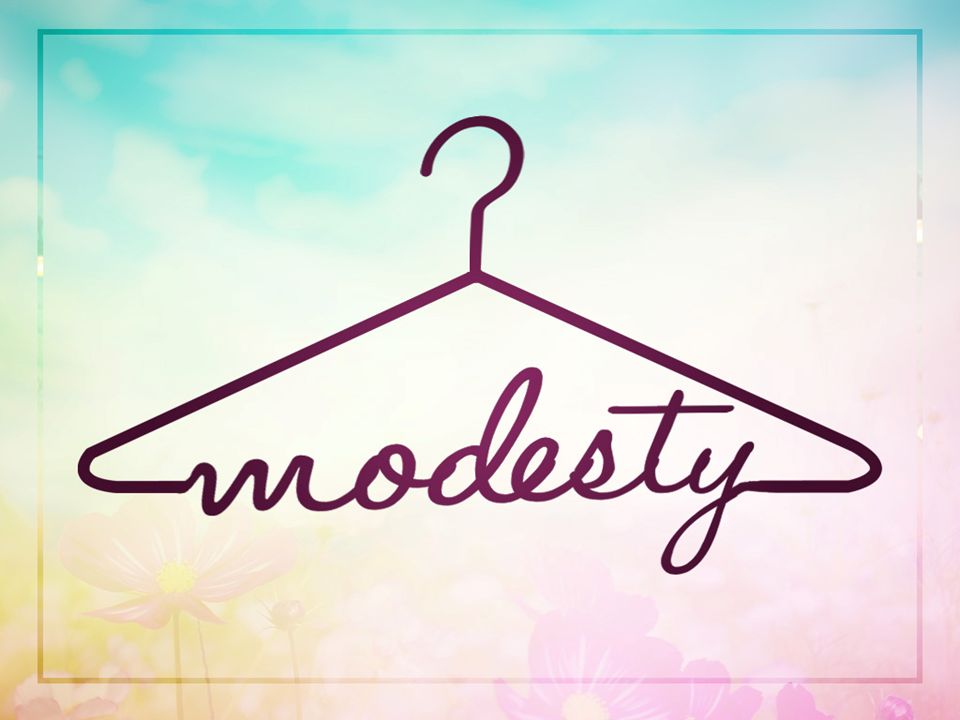 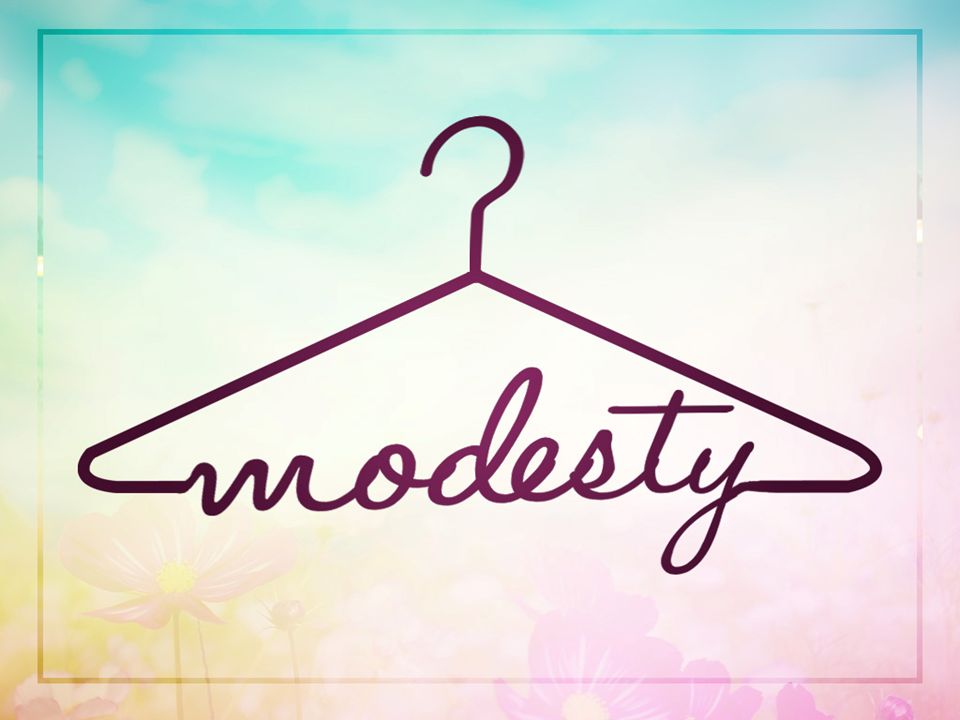 Approaching This Topic Objectively
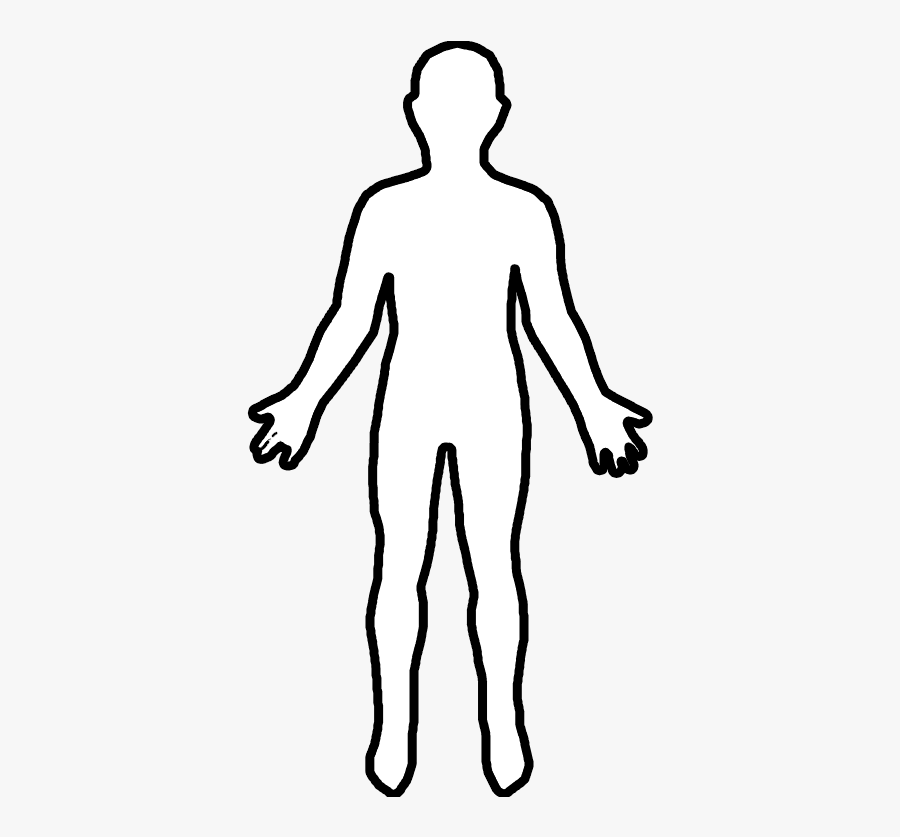 “Is there a biblical provable pattern of public modesty requirements for men and women alike regardless of culture or situation?”
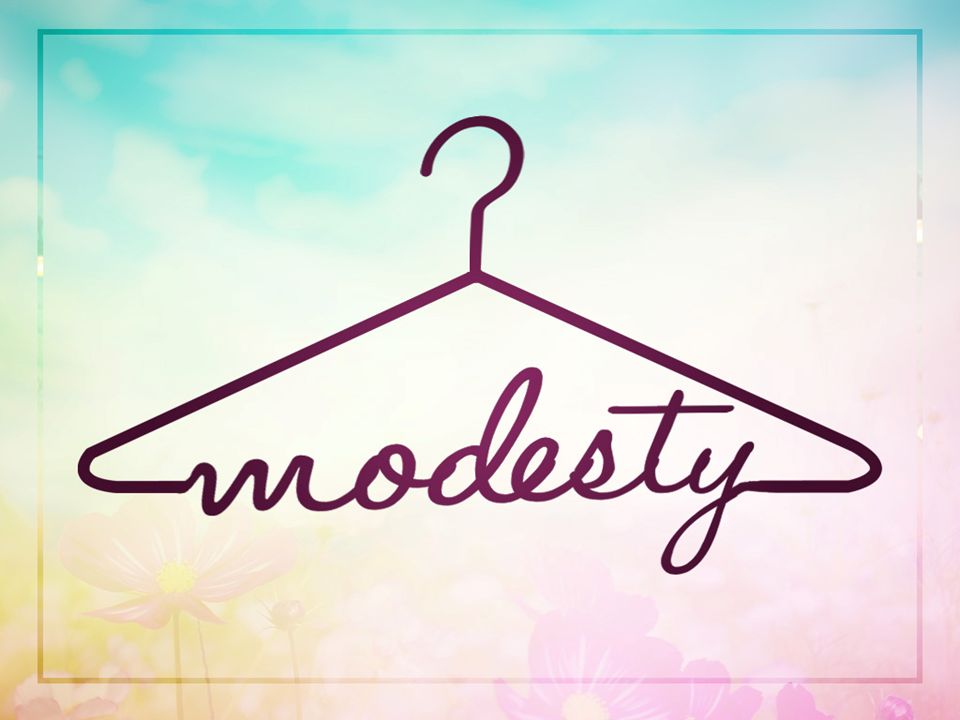 Pre-Law of Moses
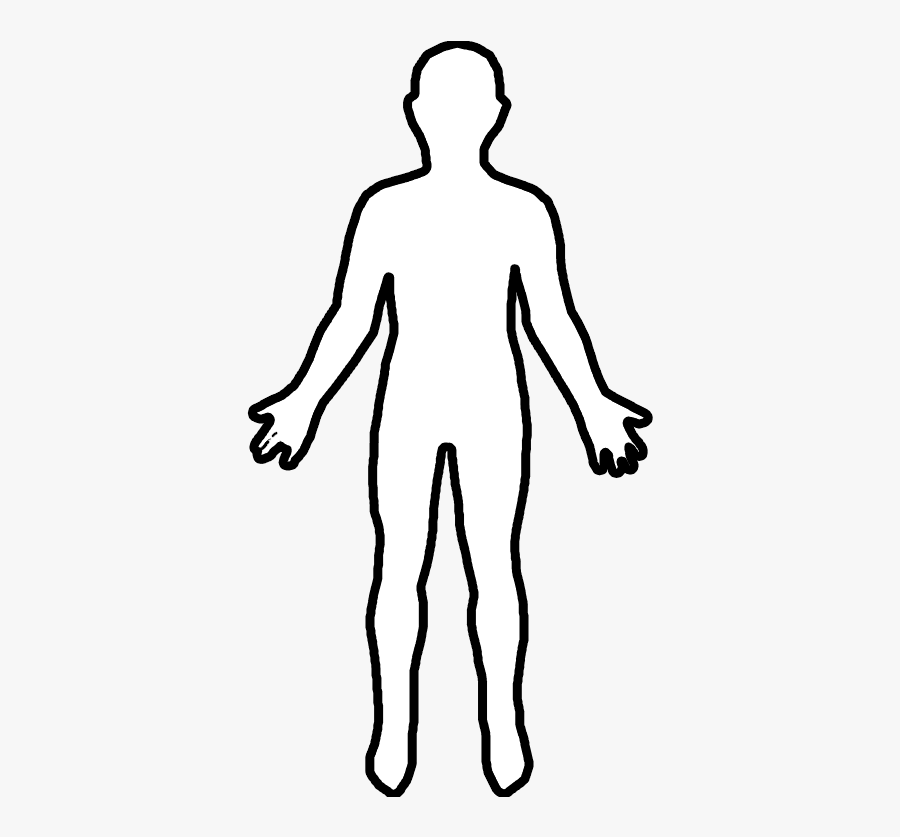 Genesis 2-3
“garments” - ‘kethoneth’
A Tunic; Coat; Garment
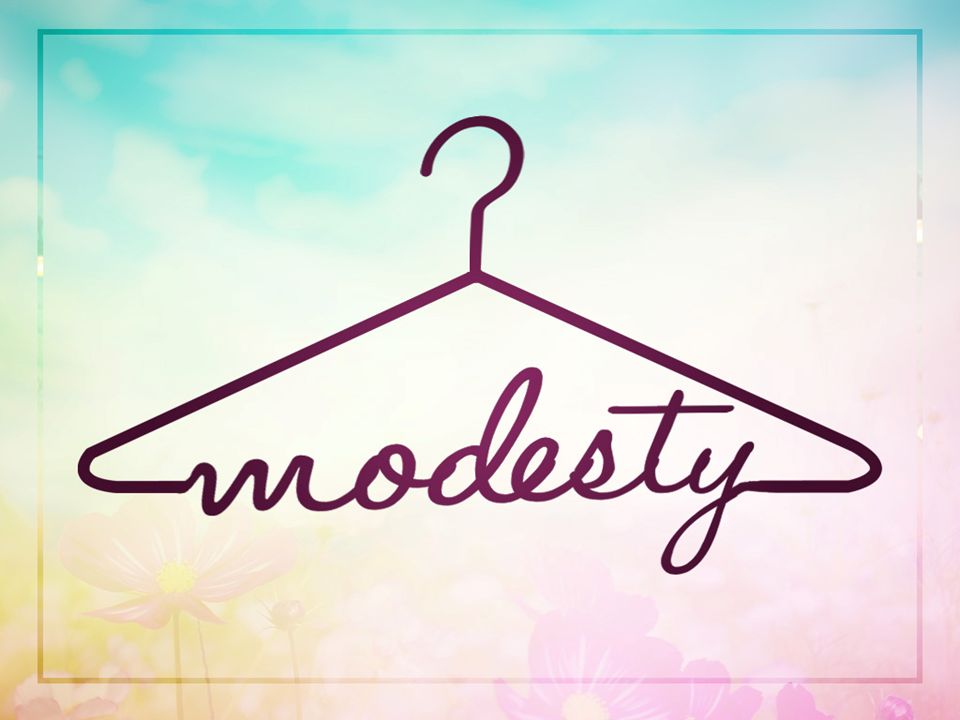 Law of Moses
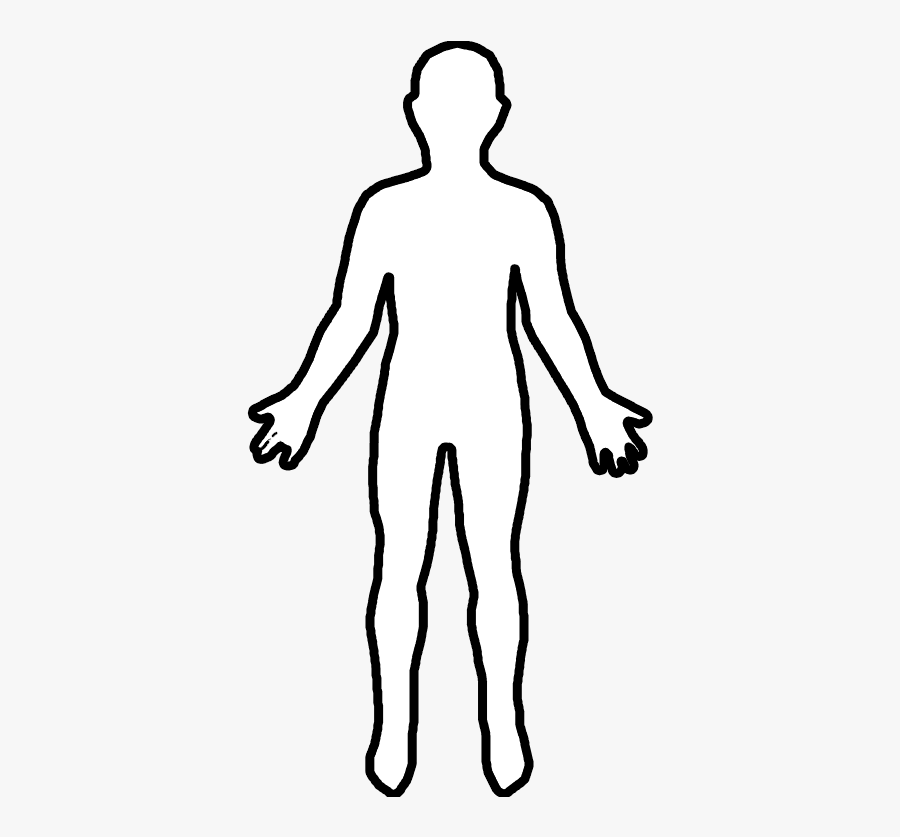 Exodus 28:40-43
From the Hip to the Thighs
Exodus 20:25-26
Mindful of Compromise
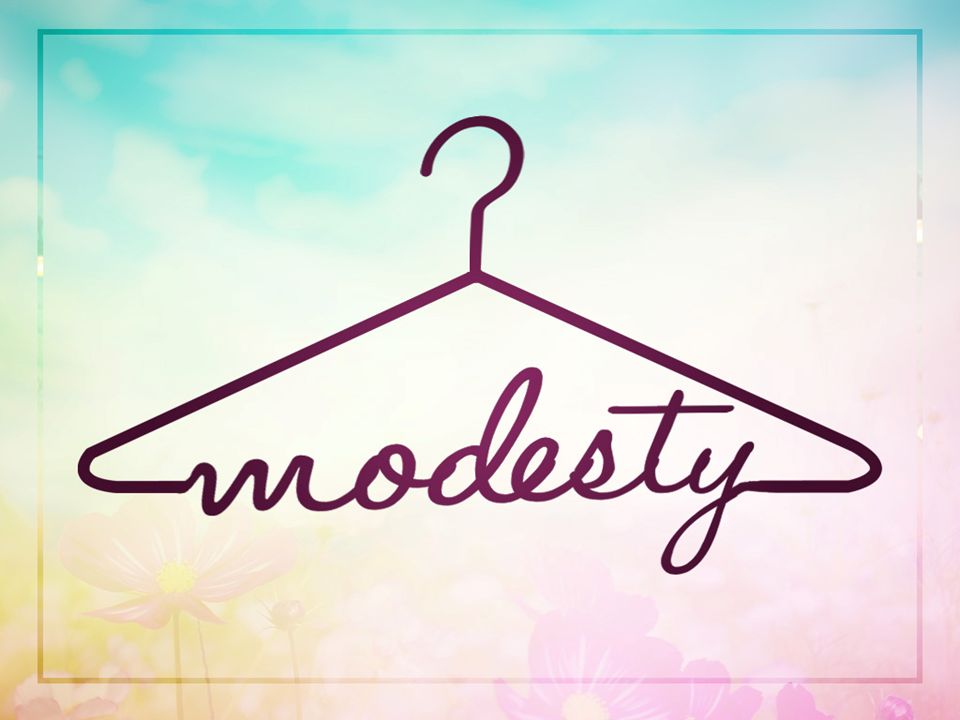 Law of Christ
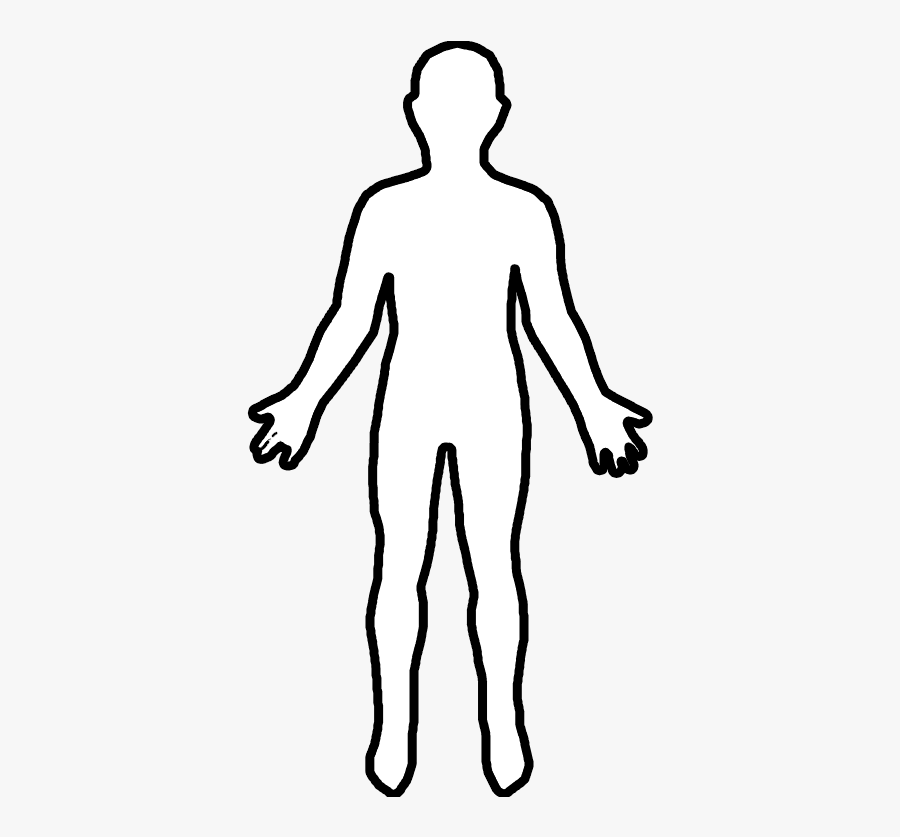 1 Timothy 2:9-10
Proper
Clothing
Modesty
Self-Control
Godliness
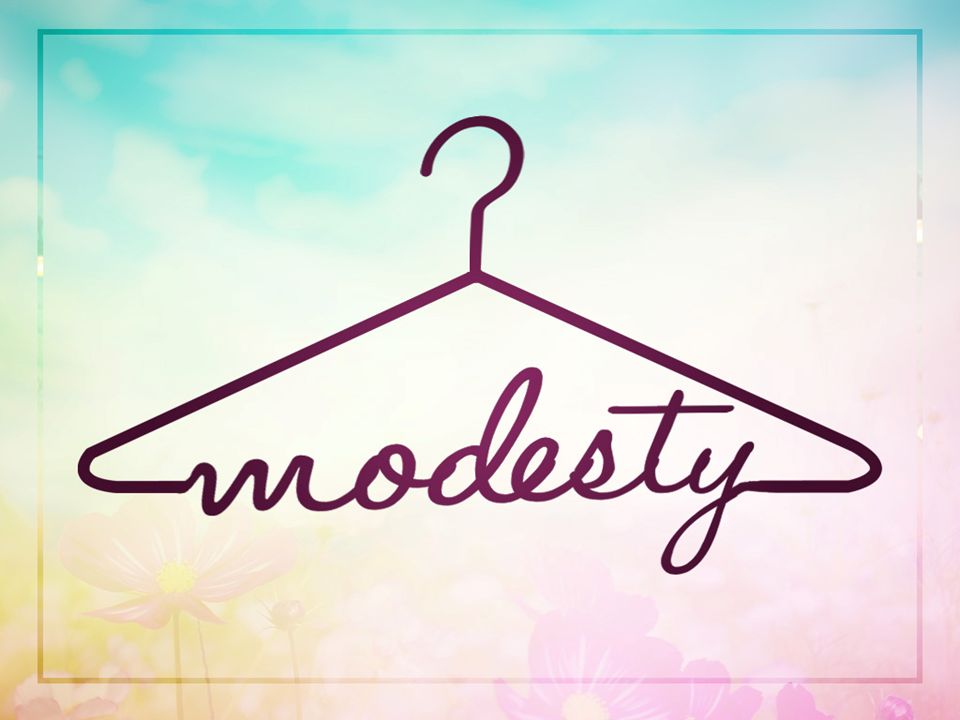 Law of Christ
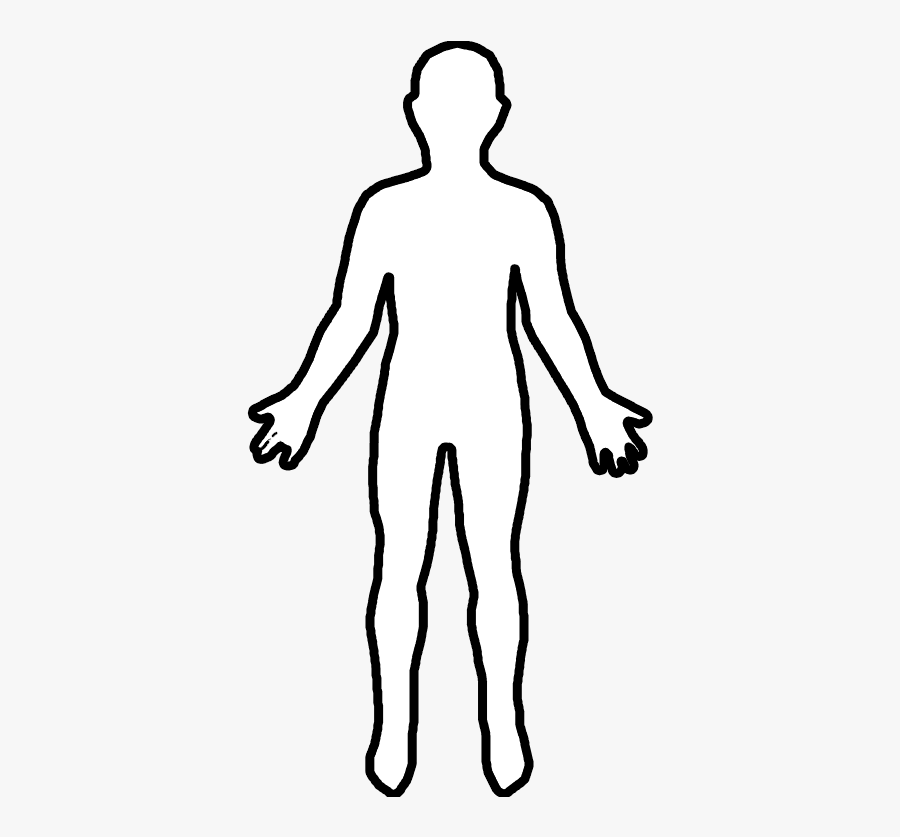 1 Timothy 2:9-10
Modesty: “a sense of shame or honor, modest, bashfulness, reverence, regard for others, respect; the state of being unassuming, intended to avoid impropriety or indecency.”
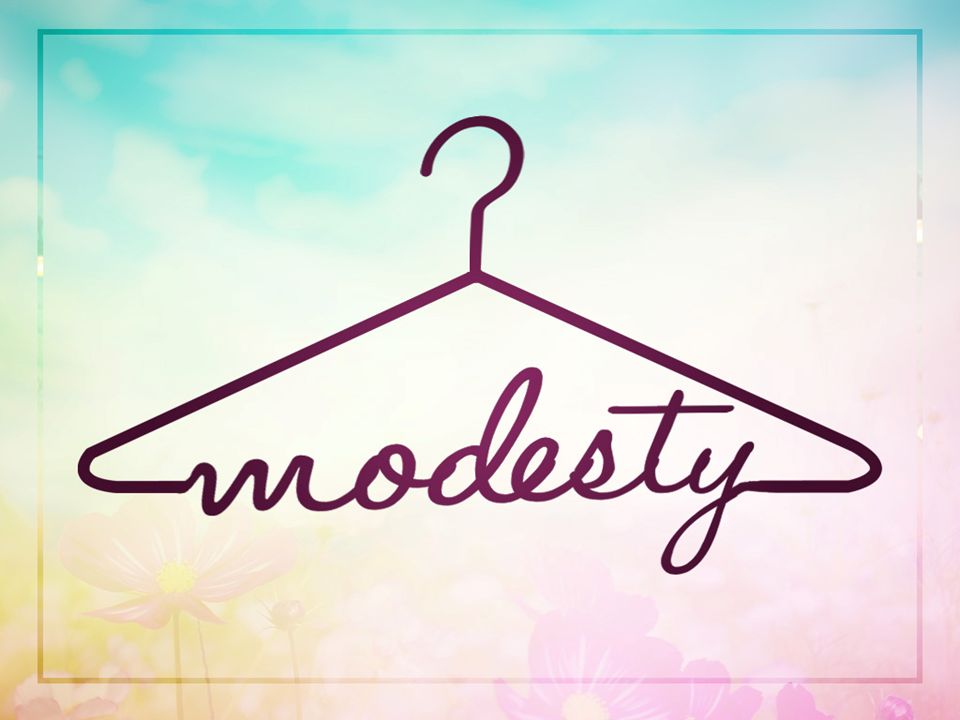 Law of Christ
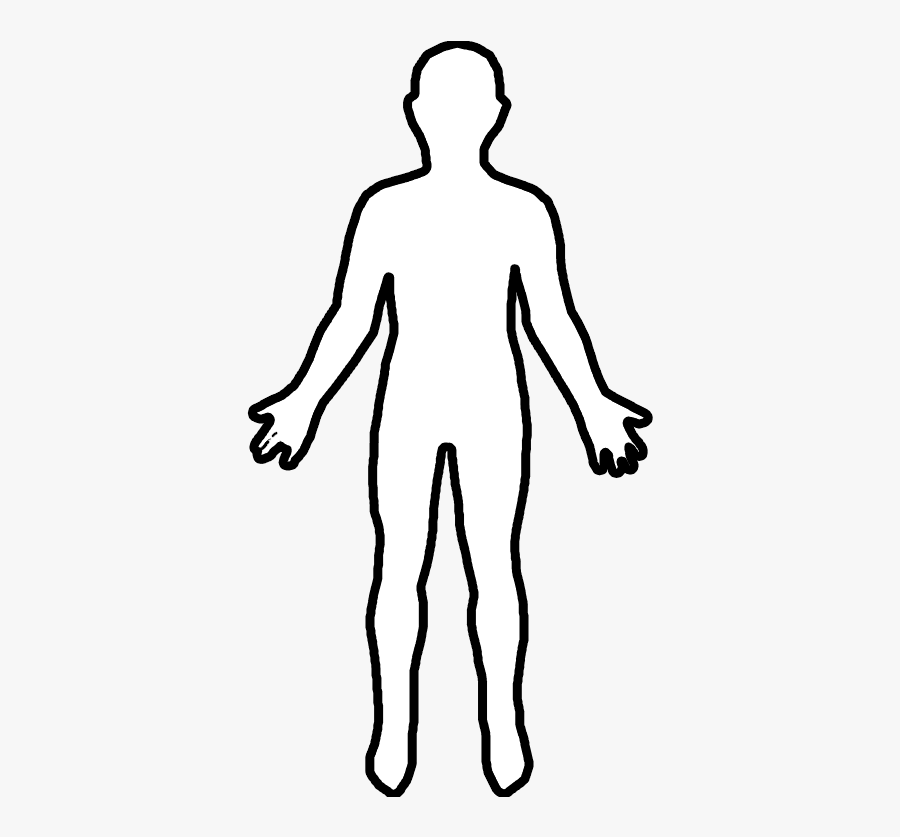 1 Timothy 2:9-10
Modesty: “a sense of shame or honor, modest, bashfulness, reverence, regard for others, respect; the state of being unassuming, intended to avoid impropriety or indecency.”
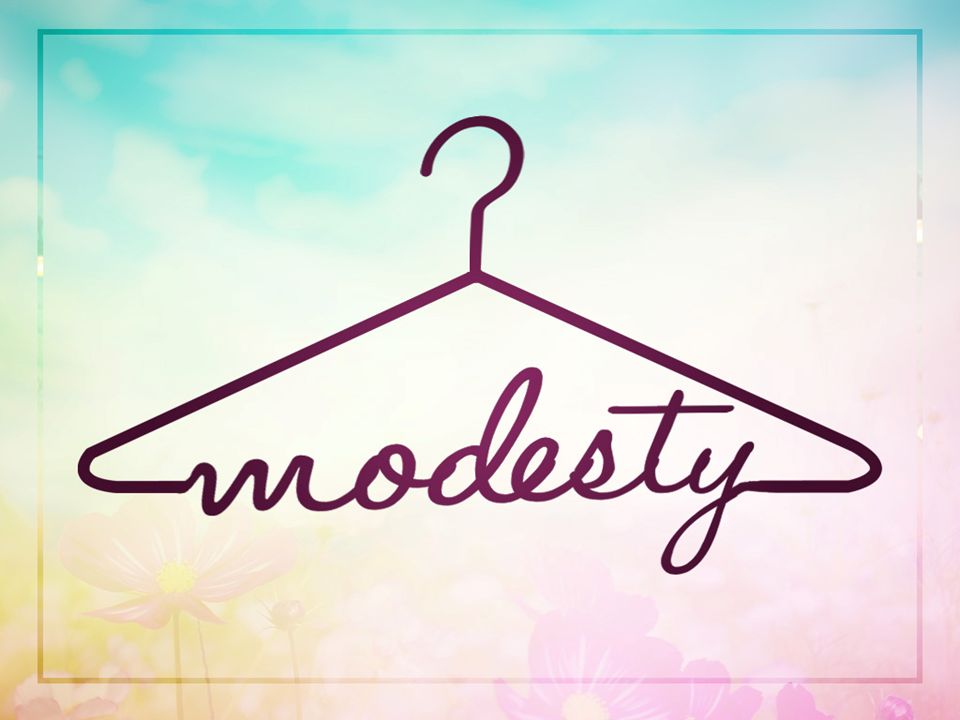